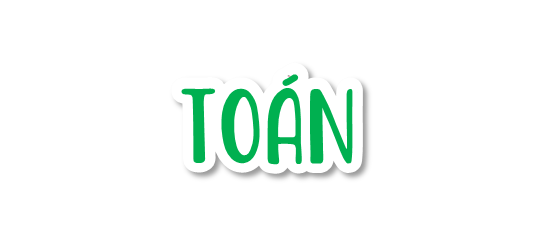 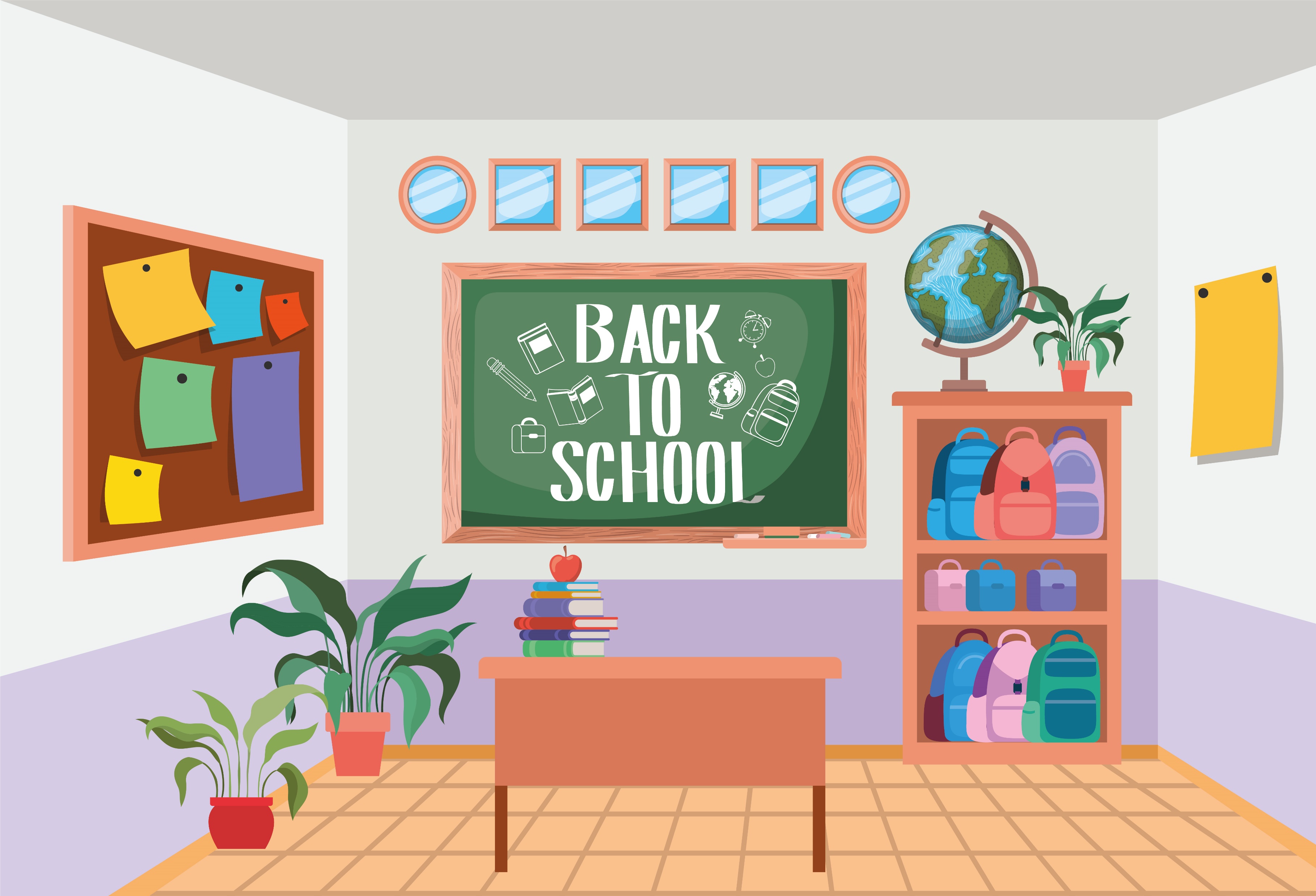 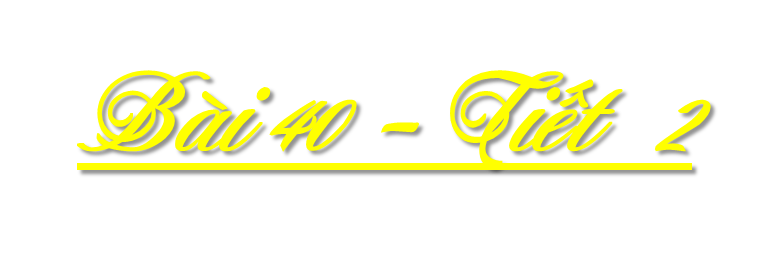 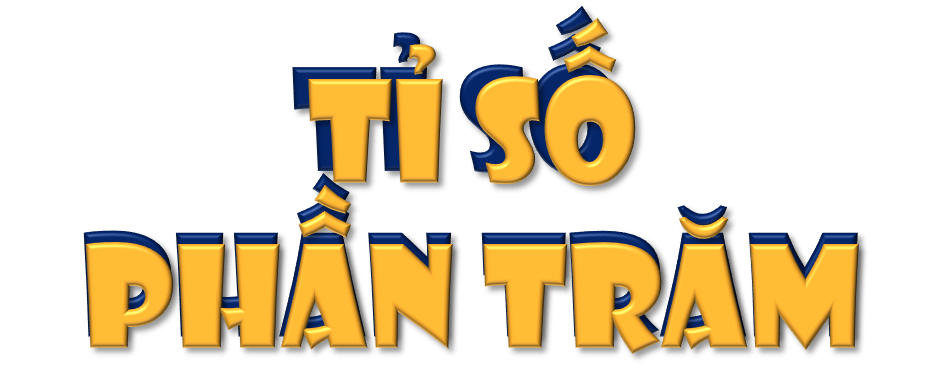 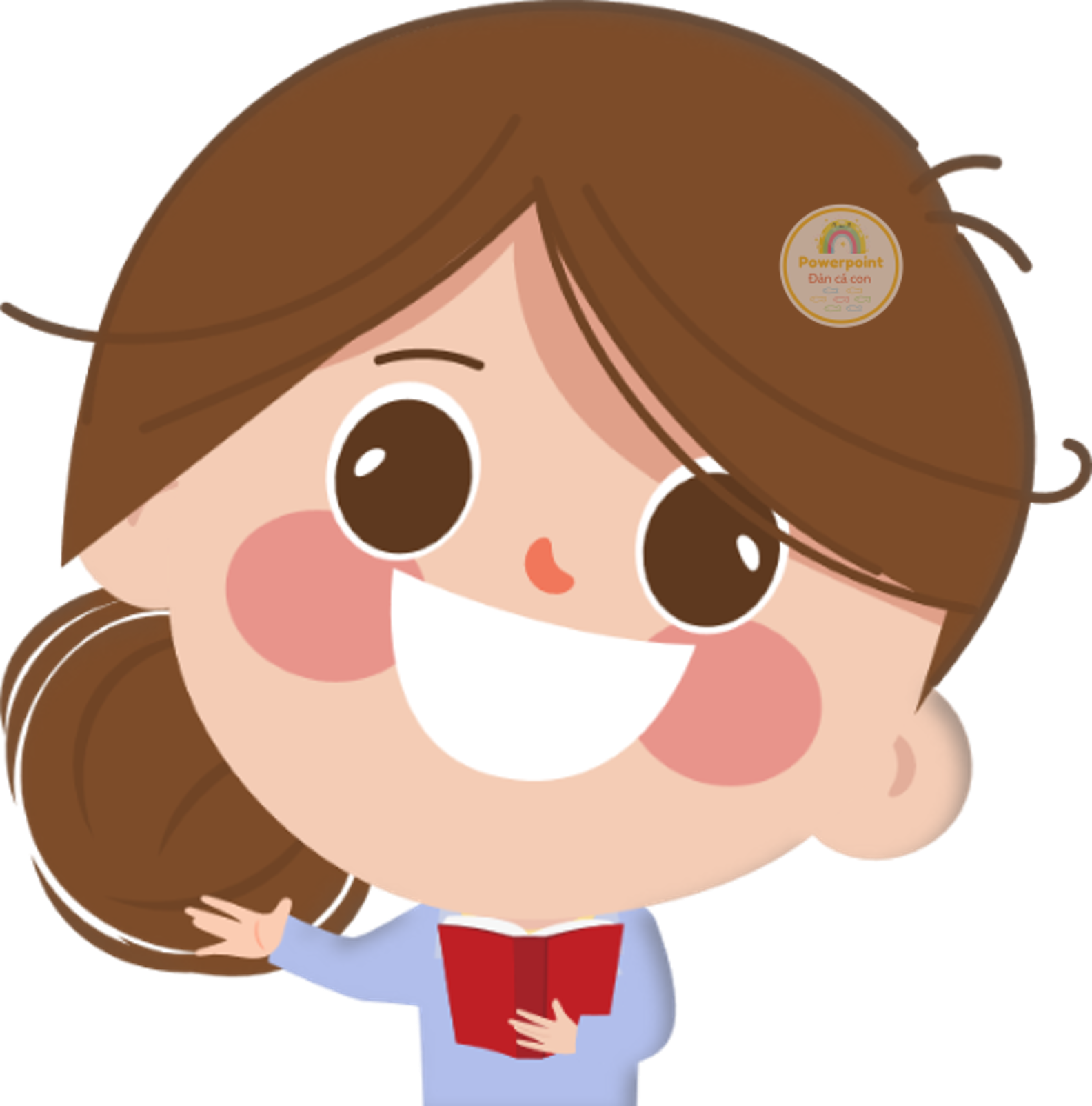 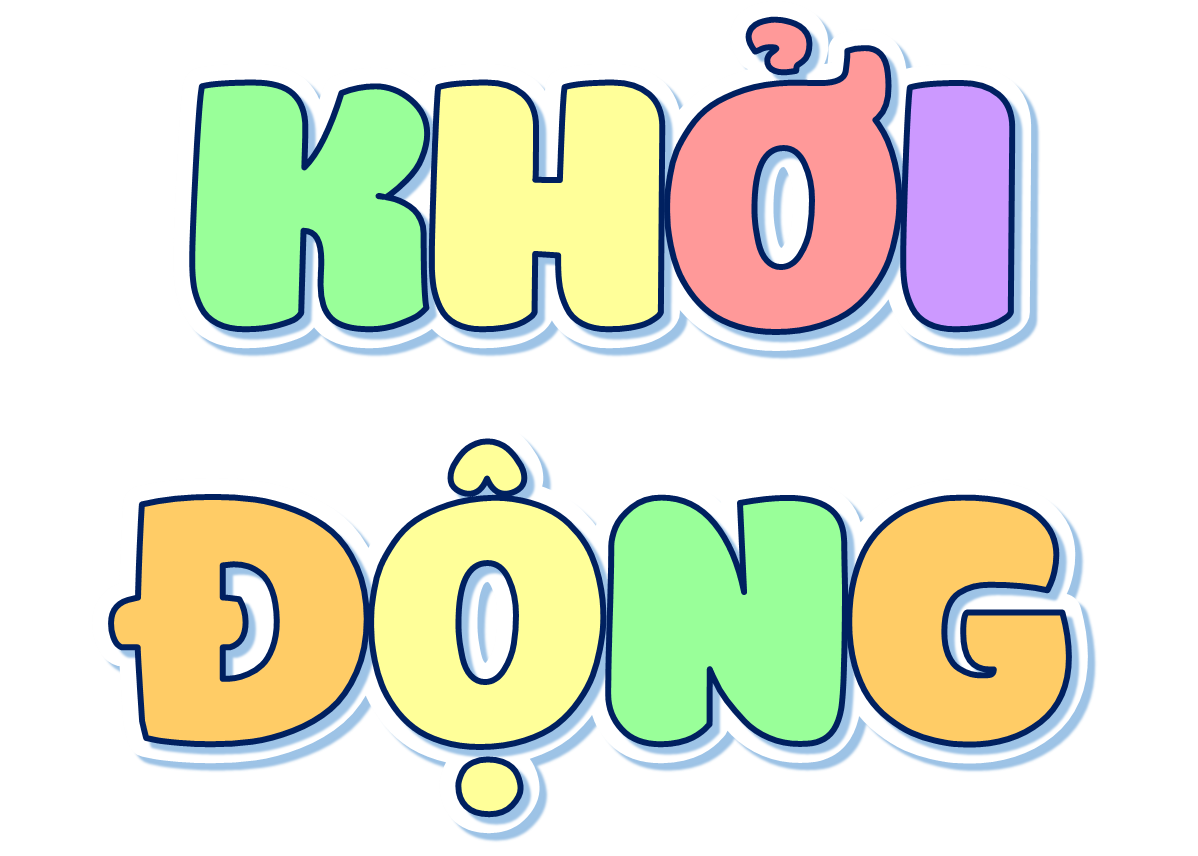 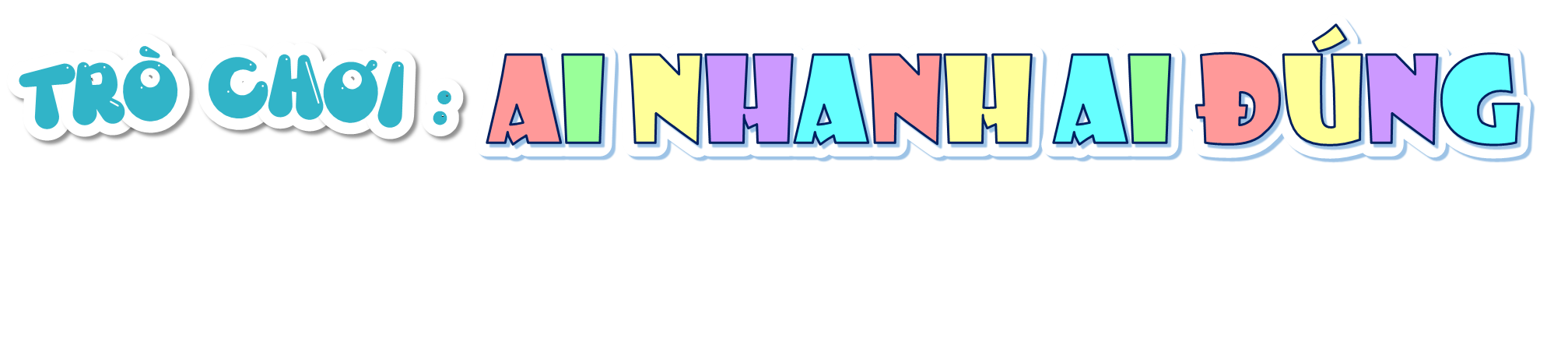 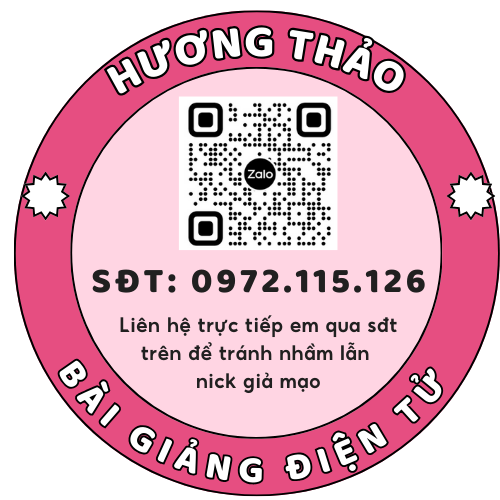 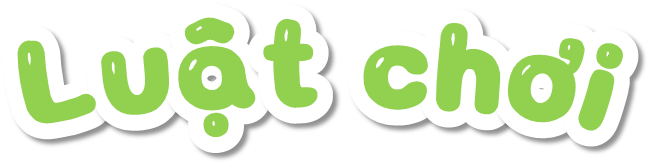 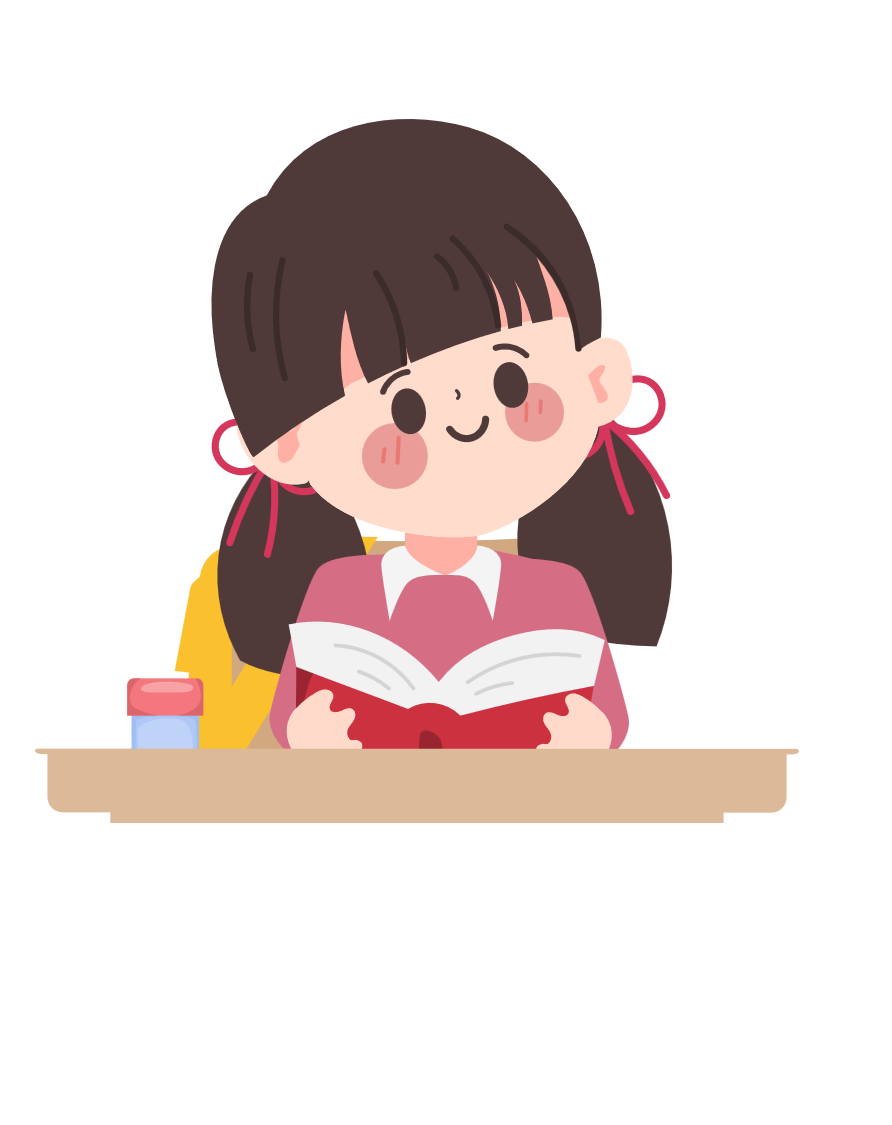 Sẽ hiện câu hỏi về kiến thức cũ ở tiết trước.  Đếm ngược 5 giây, lớp trưởng hô to: “Bắt đầu”. Bạn nào giơ tay nhanh nhất sẽ trả lời câu hỏi.
Viết tỉ số phần trăm:
Một trăm ba mươi hai phần trăm
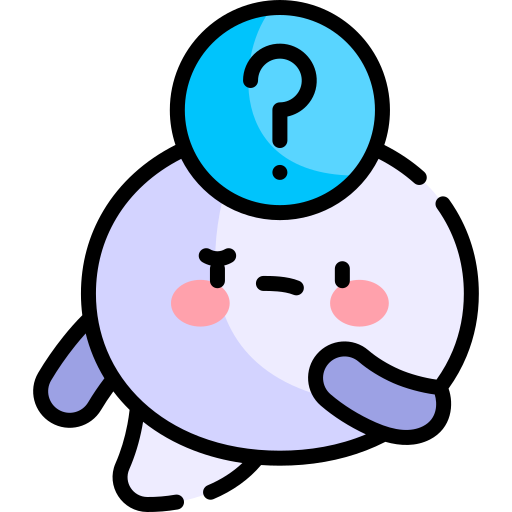 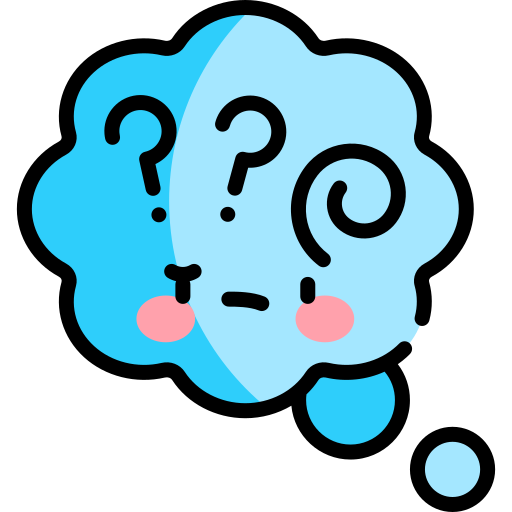 132 %
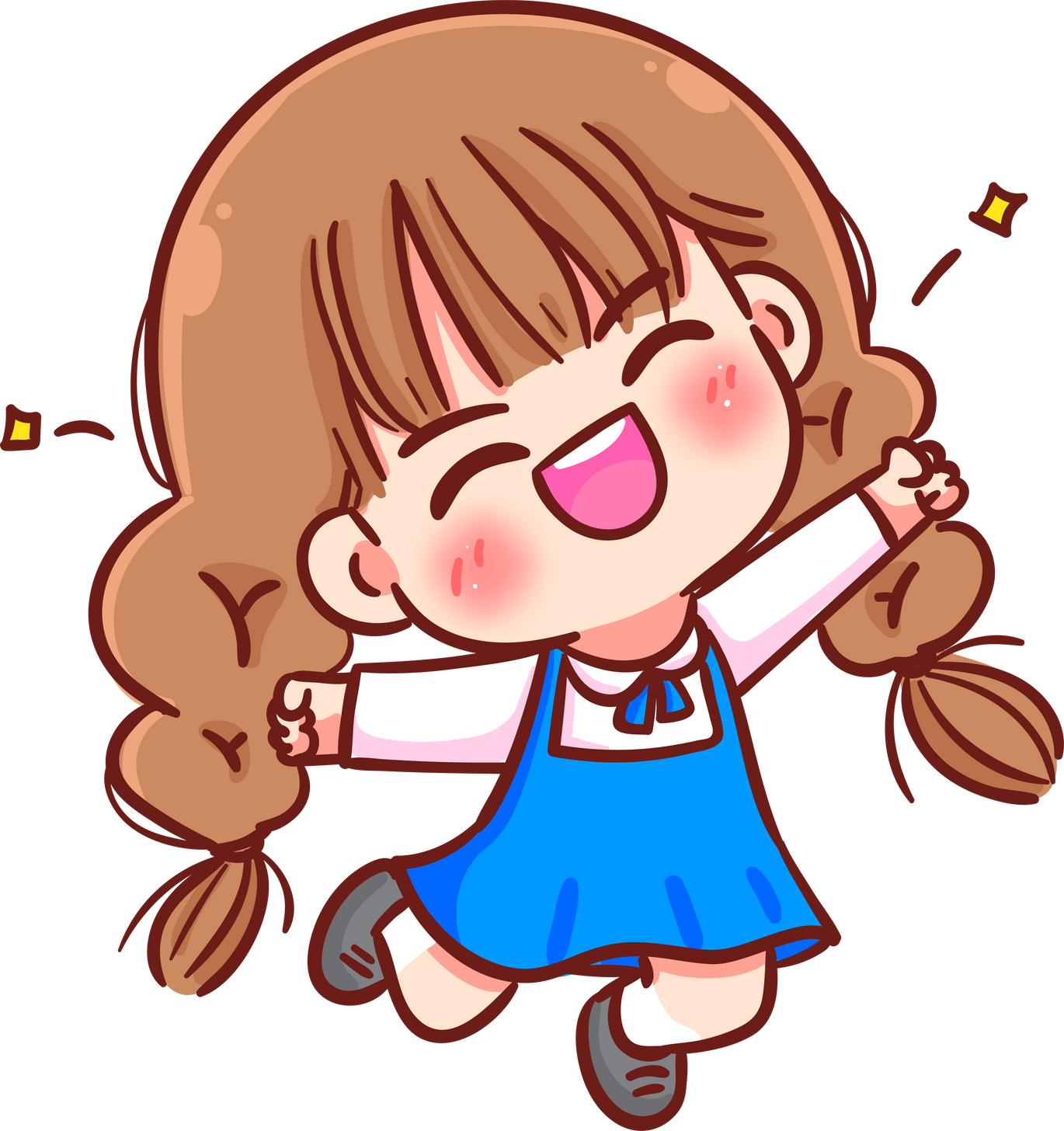 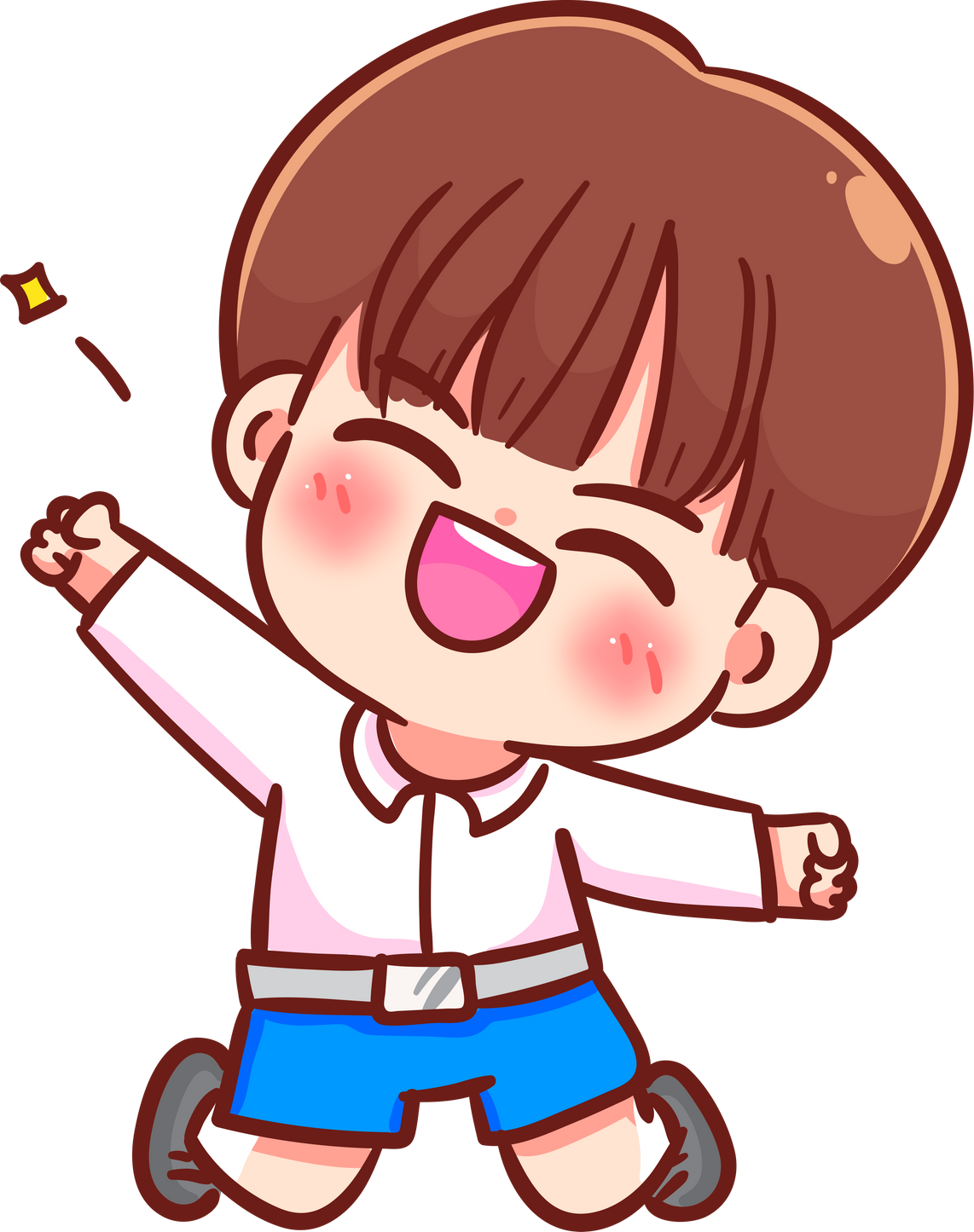 Viết tỉ số phần trăm:
Hai mươi lăm phần trăm
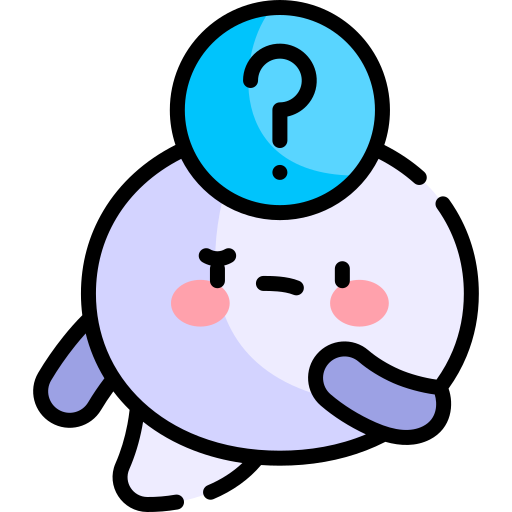 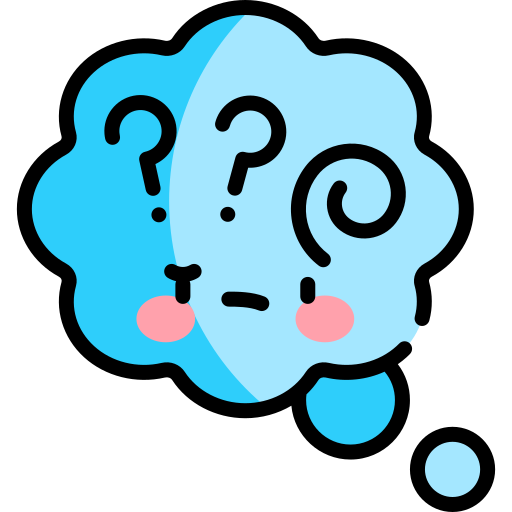 25 %
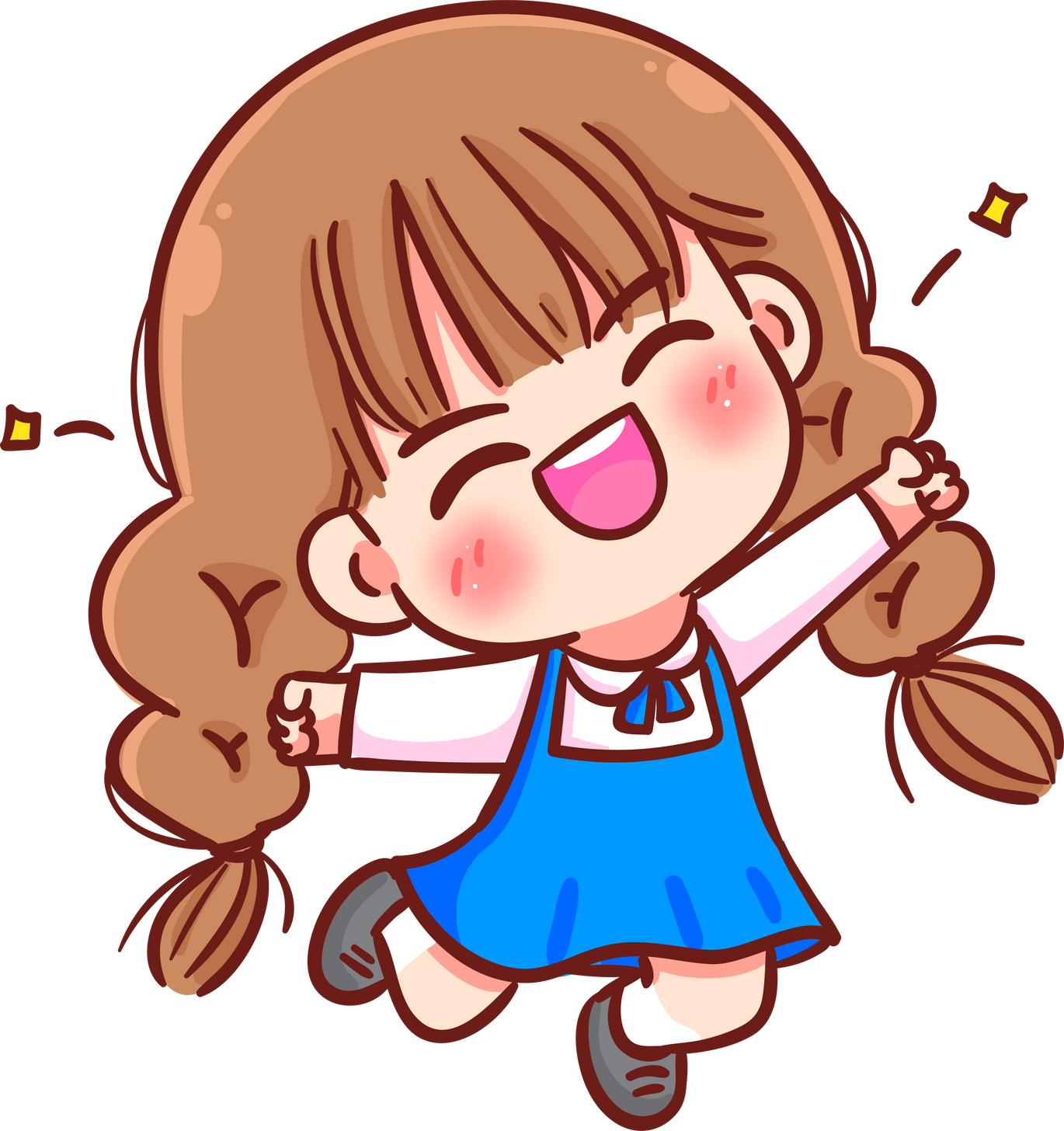 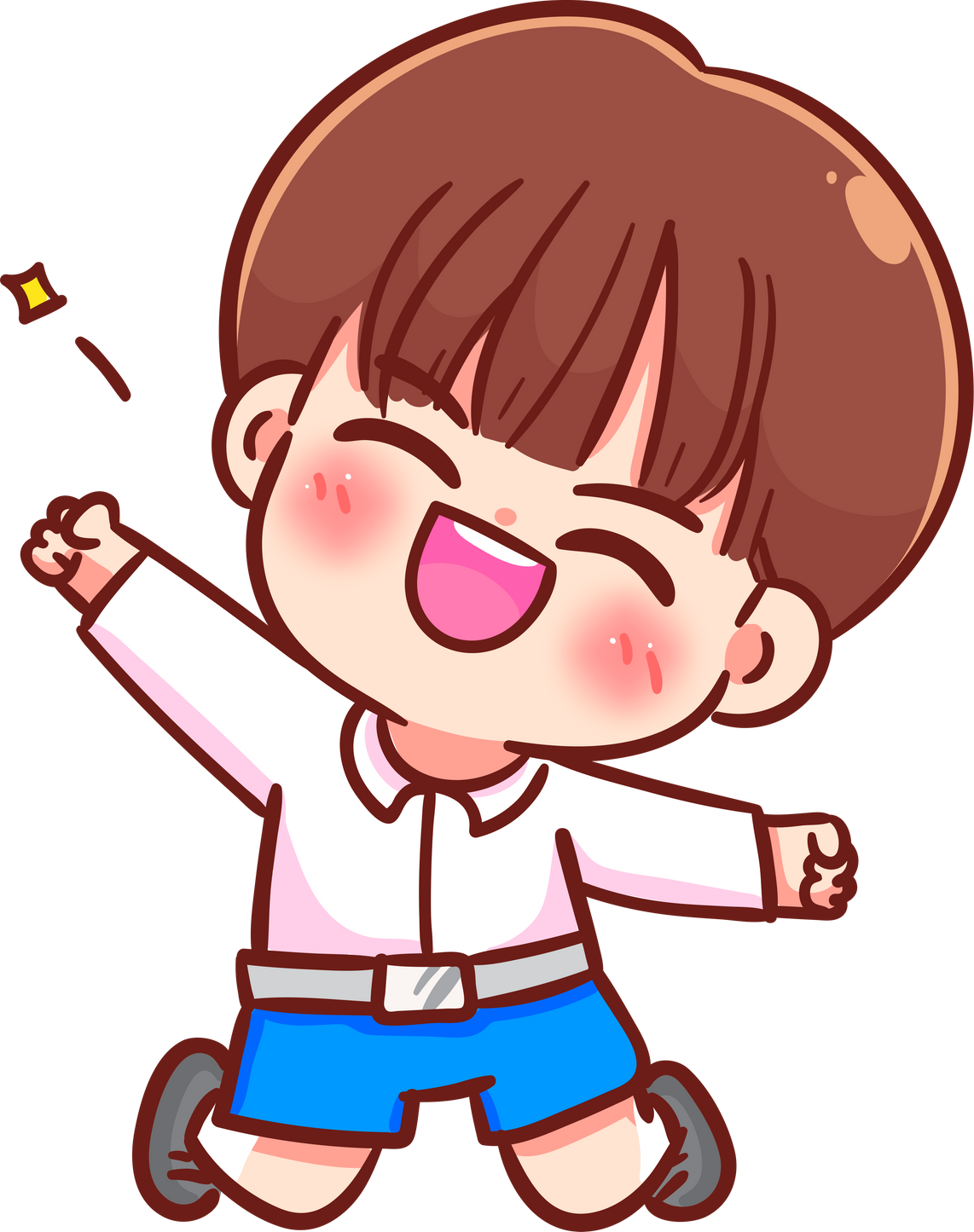 Viết tỉ số phần trăm:
Tám phần trăm
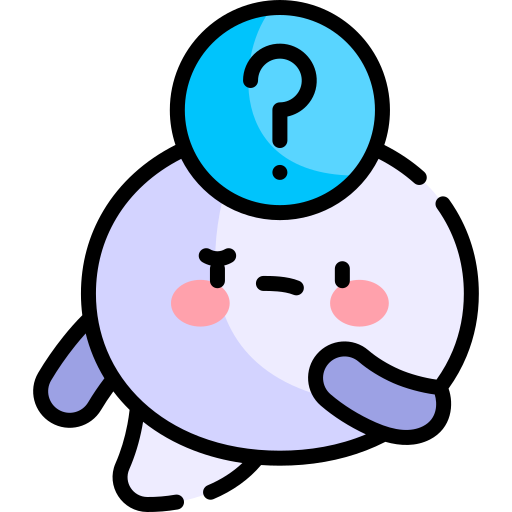 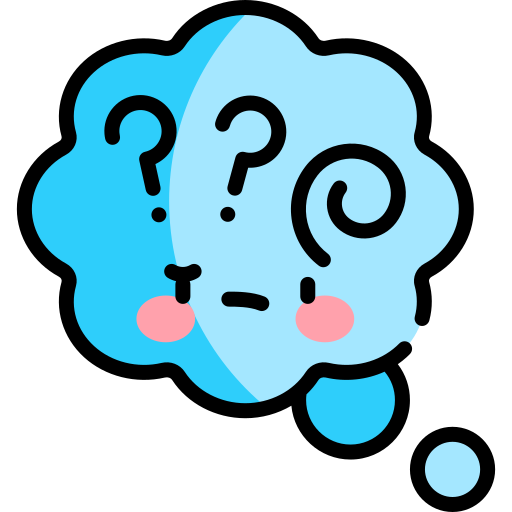 8 %
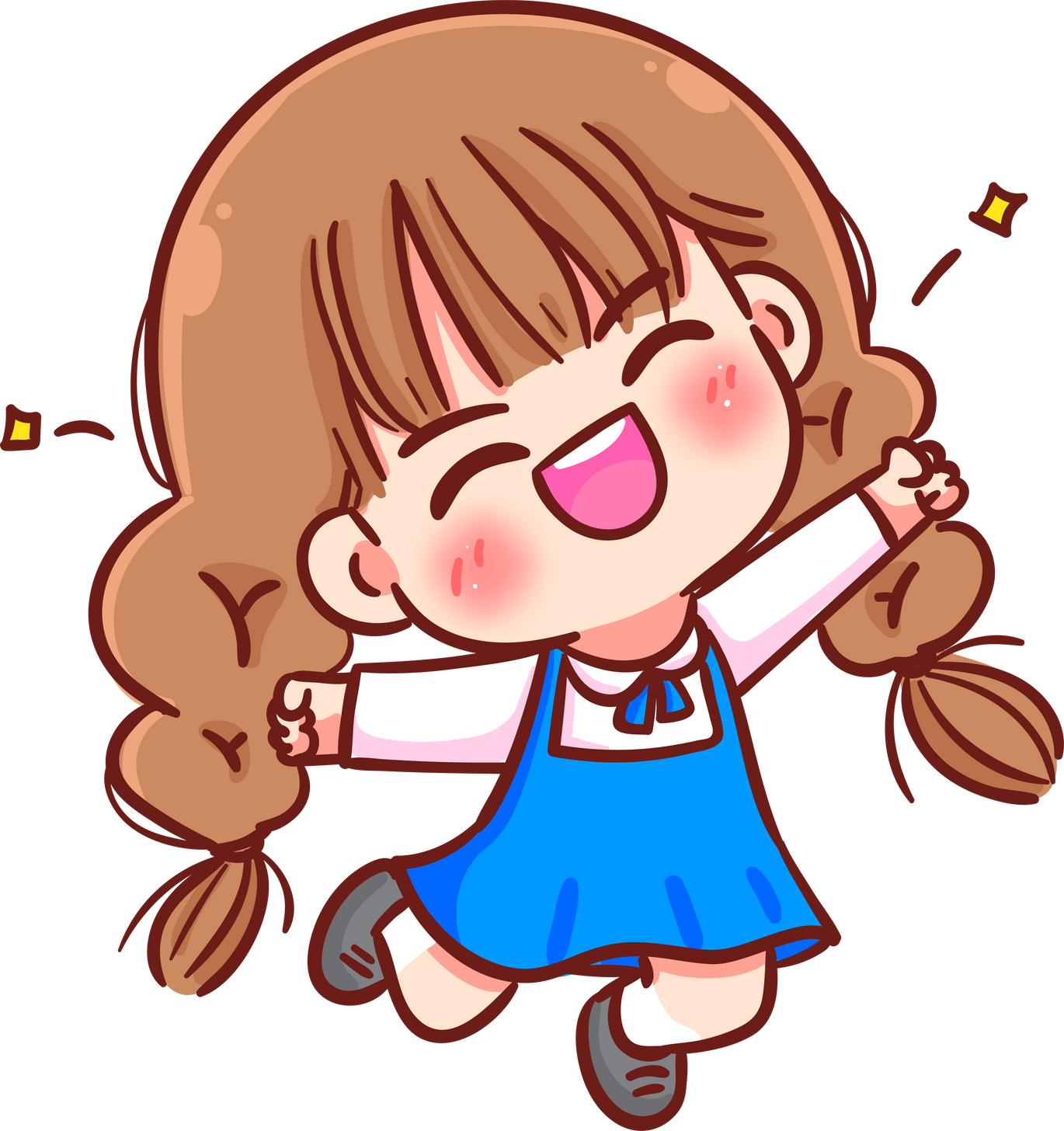 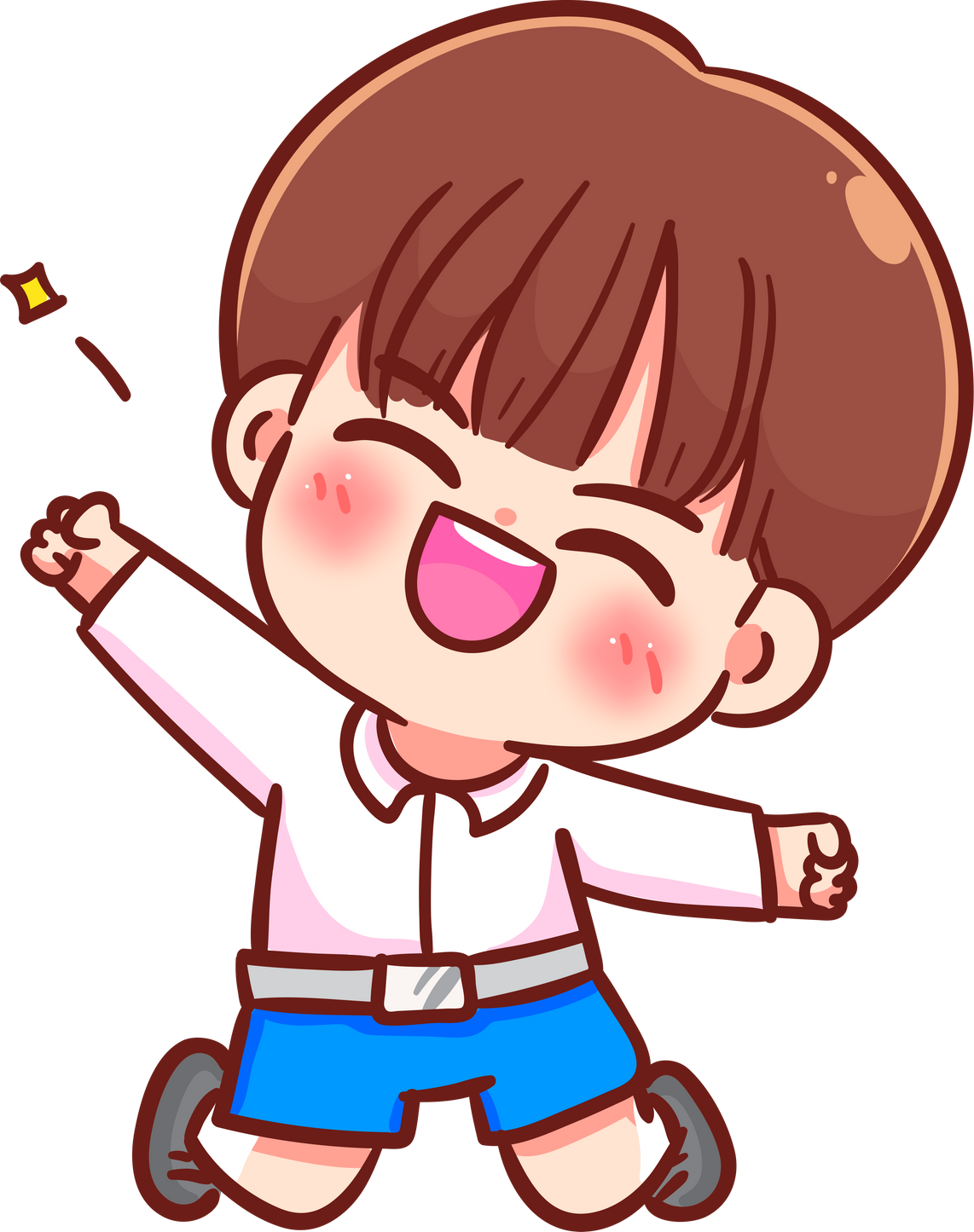 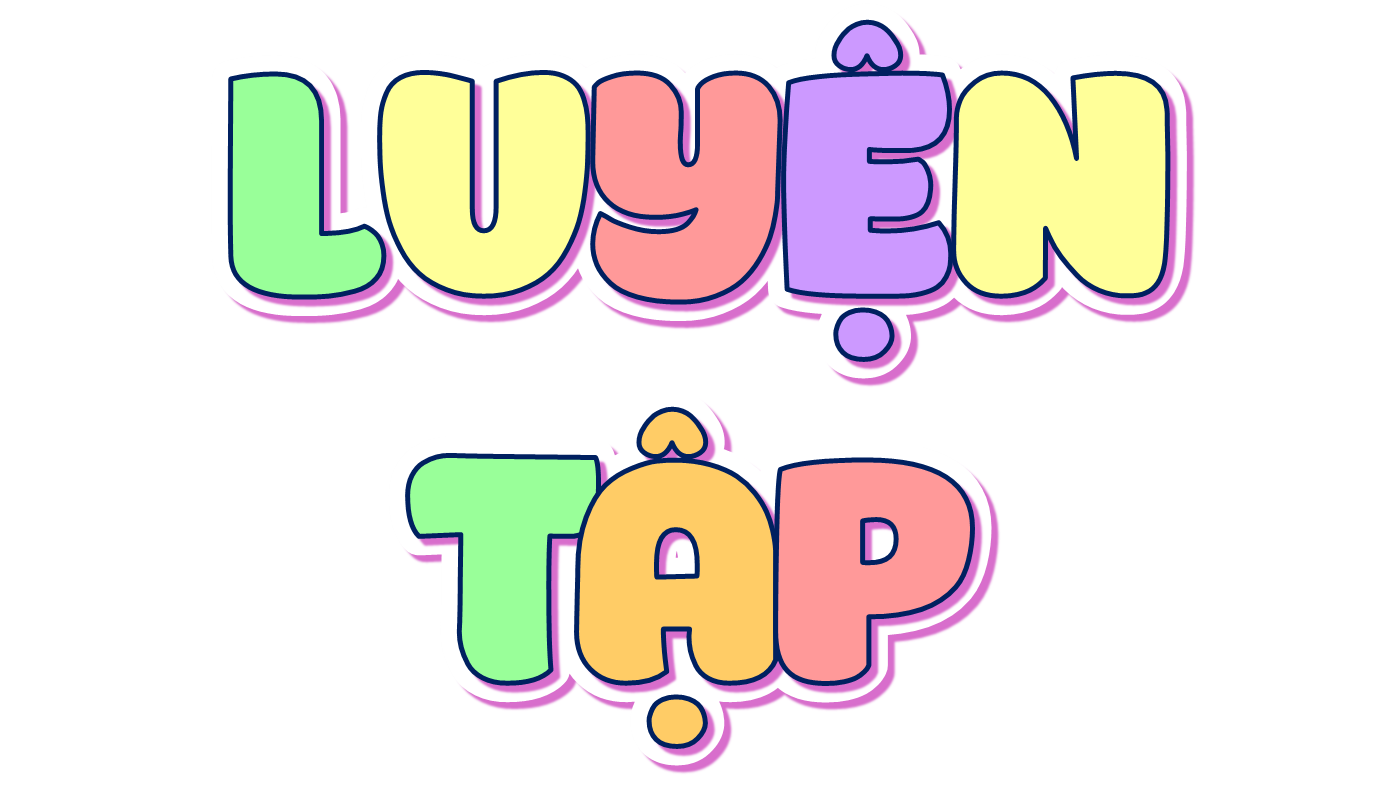 a) Biểu diễn phân số dưới dạng tỉ số phần trăm (theo mẫu):
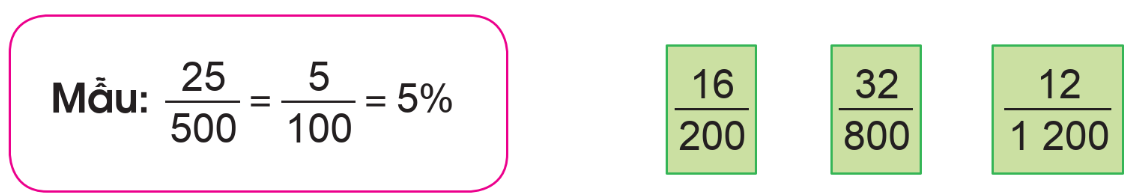 03
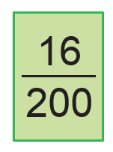 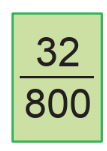 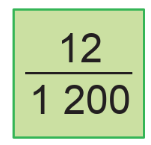 b) Biểu diễn tỉ số phần trăm dưới dạng phân số (theo mẫu):
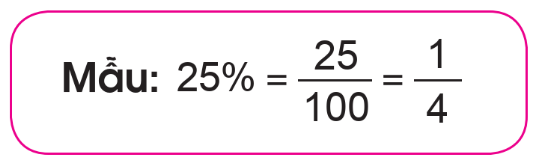 03
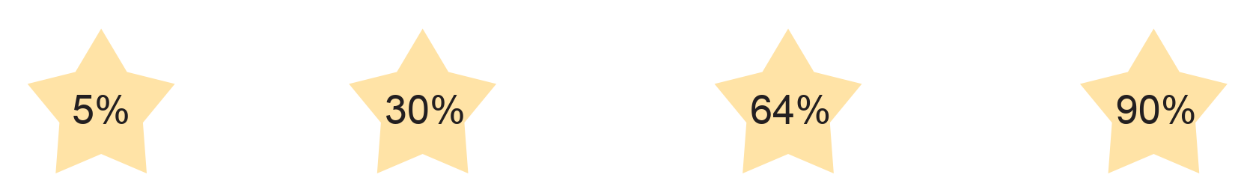 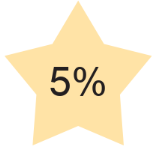 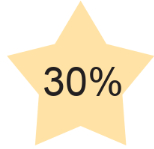 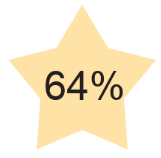 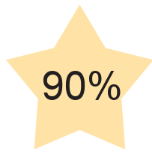 c) Biểu diễn số thập phân dưới dạng tỉ số phần trăm (theo mẫu):
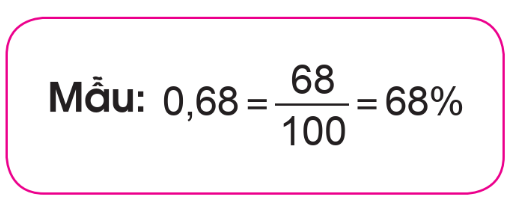 03
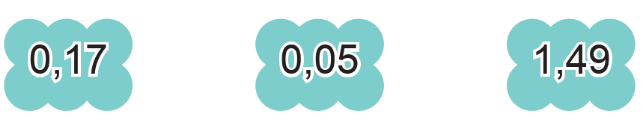 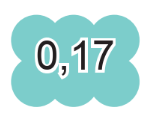 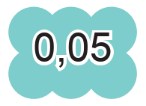 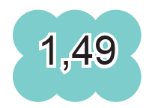 a) Câu lạc bộ bóng rổ của một trường tiểu học có 100 học sinh, trong đó có 52 học sinh nữ. Tỉ số phần trăm của số học sinh nữ và số học sinh của cả câu lạc bộ là          %
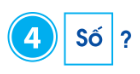 52
?
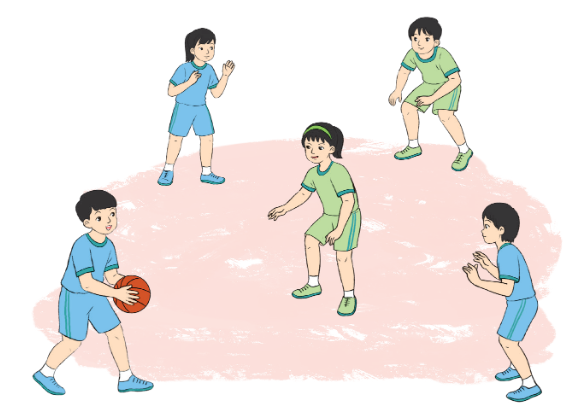 Tỉ số phần trăm của số học sinh nữ và số học sinh của cả câu lạc bộ là 52%.
b) Trong một lò ấp trứng, trung bình cứ 100 quả trứng thì có 5 quả không đạt tiêu chuẩn. Tỉ số phần trăm số trứng đạt tiêu chuẩn là           %
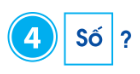 95
?
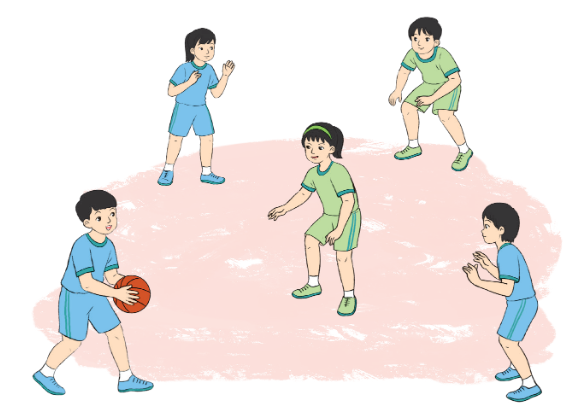 Tỉ số phần trăm số trứng đạt tiêu chuẩn là 95%.
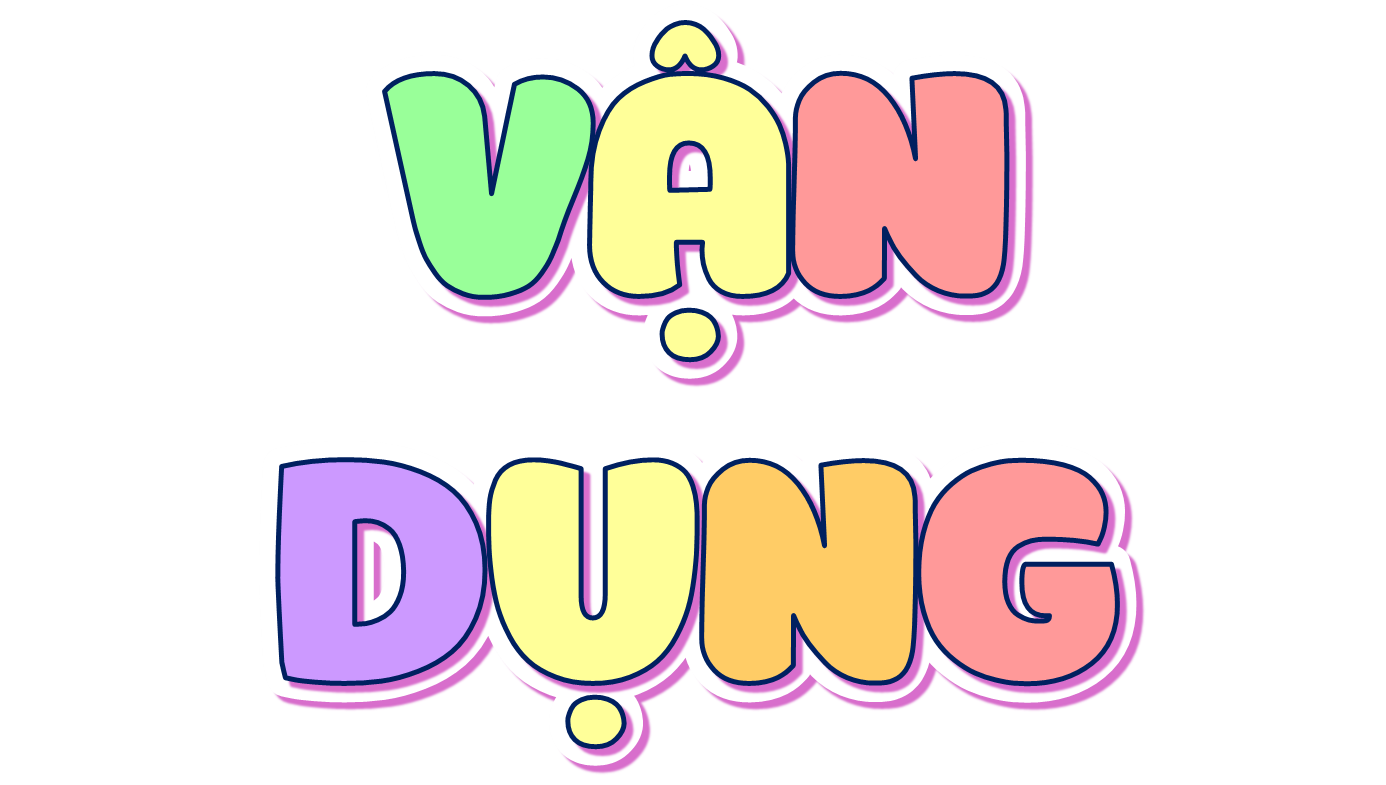 Nói cho bạn hiểu biết của em khi đọc các thông tin sau:
– Người ta dành 28% diện tích mảnh vườn để trồng hoa.
– Cửa hàng giảm giá 40% tất cả các sản phẩm.
– Khoảng 71% bề mặt Trái Đất được bao phủ bởi nước.
05
– Người ta dành 28% diện tích mảnh vườn để trồng hoa.
28% diện tích mảnh vườn là để trồng hoa, nghĩa là nếu diện tích mảnh vườn được coi là 100 phần thì có 28 phần để trồng hoa.
Cửa hàng giảm giá 40% tất cả các sản phẩm.
Cửa hàng giảm giá 40% tất cả các sản phẩm, nghĩa là nếu giá của tất cả các sản phẩm được coi là 100 phần thì được giảm đi 40 phần.
Khoảng 71% bề mặt Trái Đất được bao phủ bởi nước.
Khoảng 71% bề mặt Trái Đất được bao phủ bởi nước, nghĩa là nếu diện tích của bề mặt Trái Đất được coi là 100 phần thì có 71 phần được bao phủ bưởi nước.
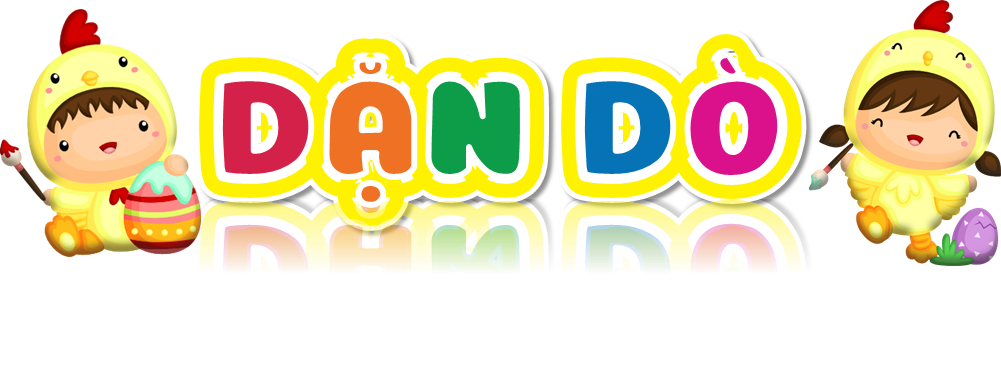 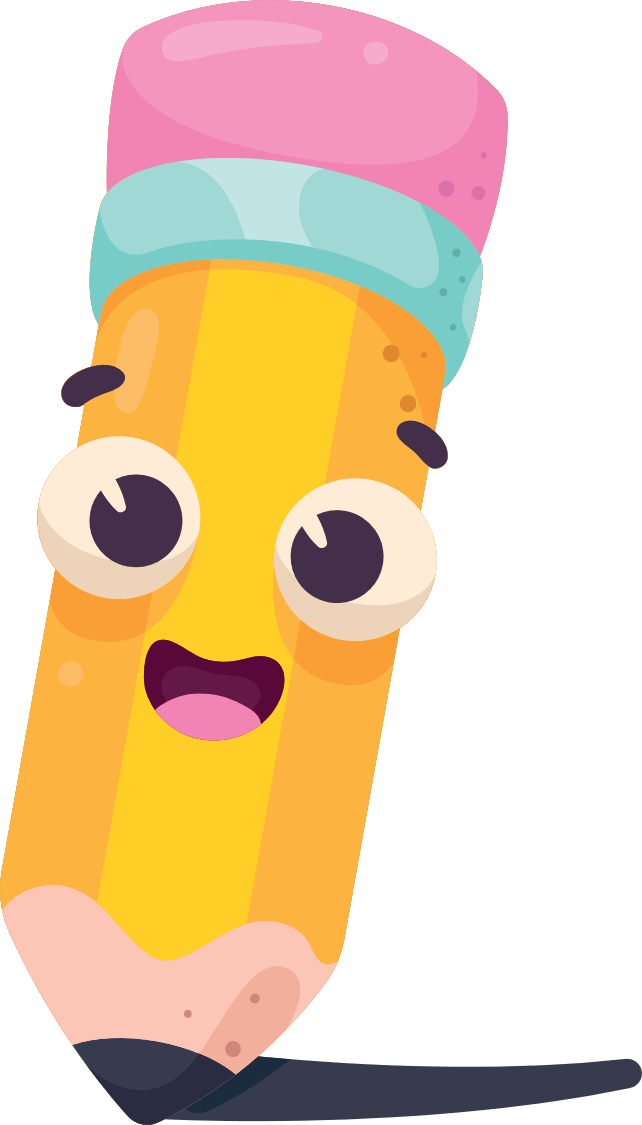 GV ĐIỀN VÀO ĐÂY
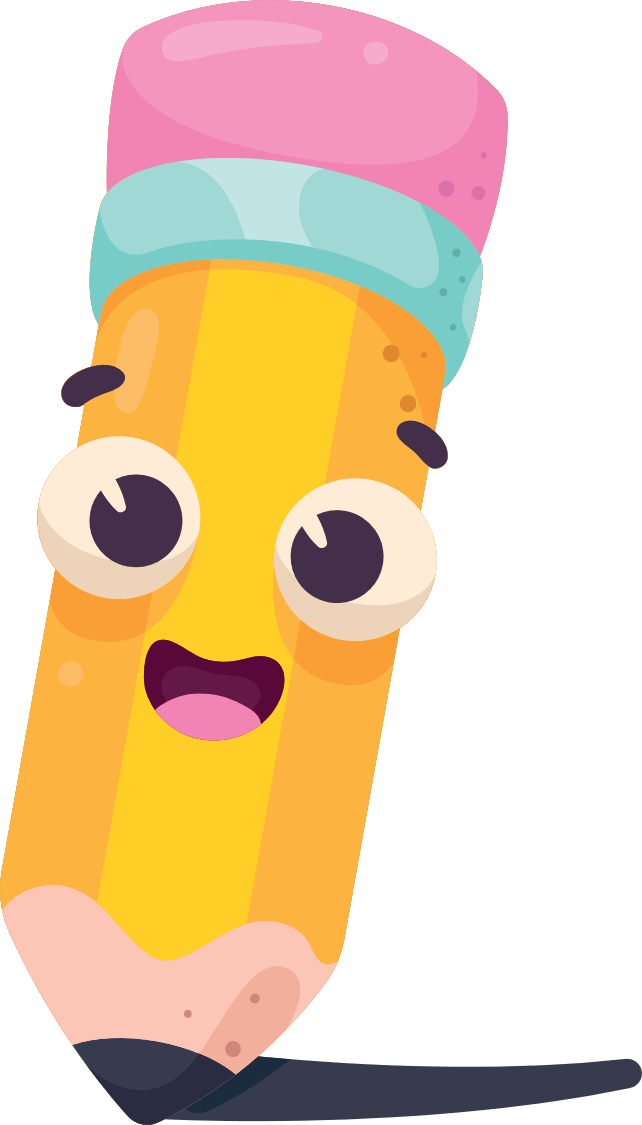 GV ĐIỀN VÀO ĐÂY
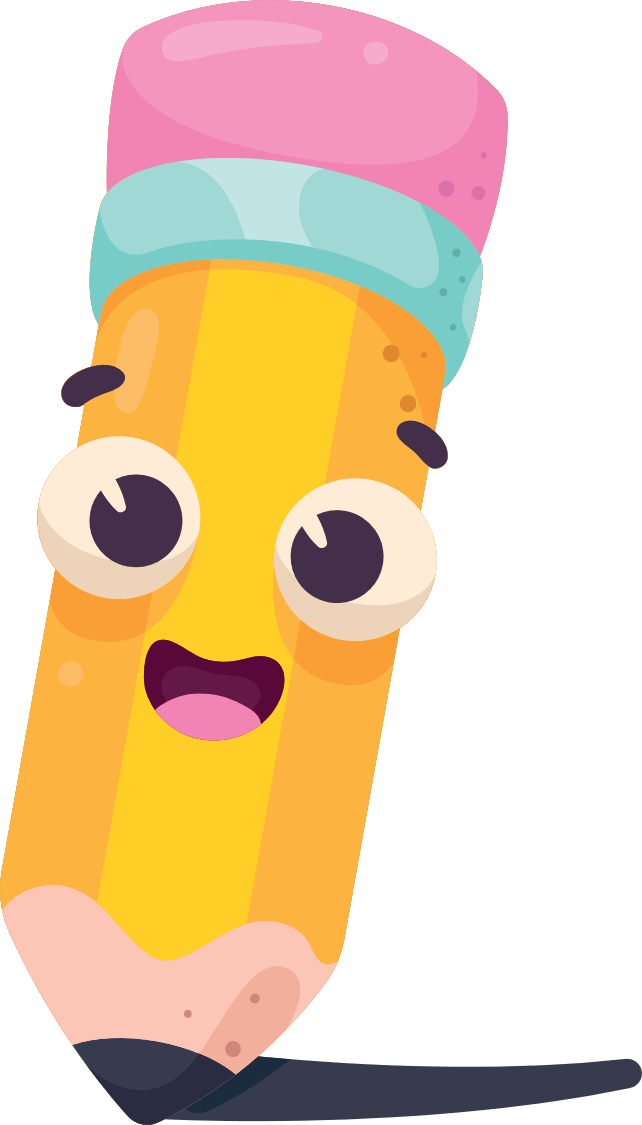 GV ĐIỀN VÀO ĐÂY
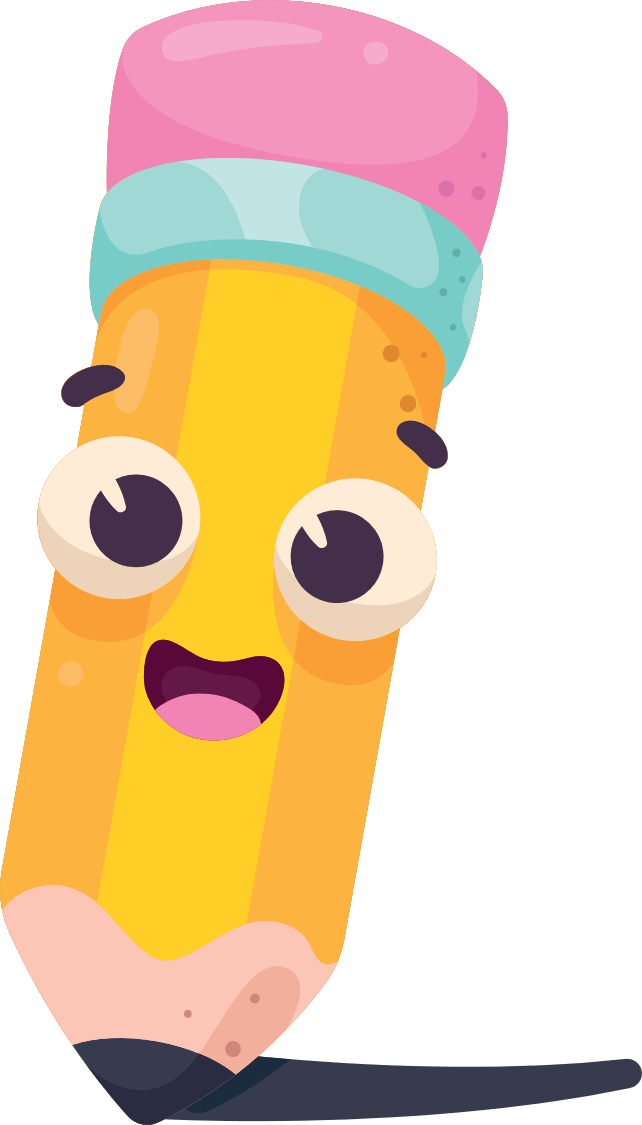 GV ĐIỀN VÀO ĐÂY
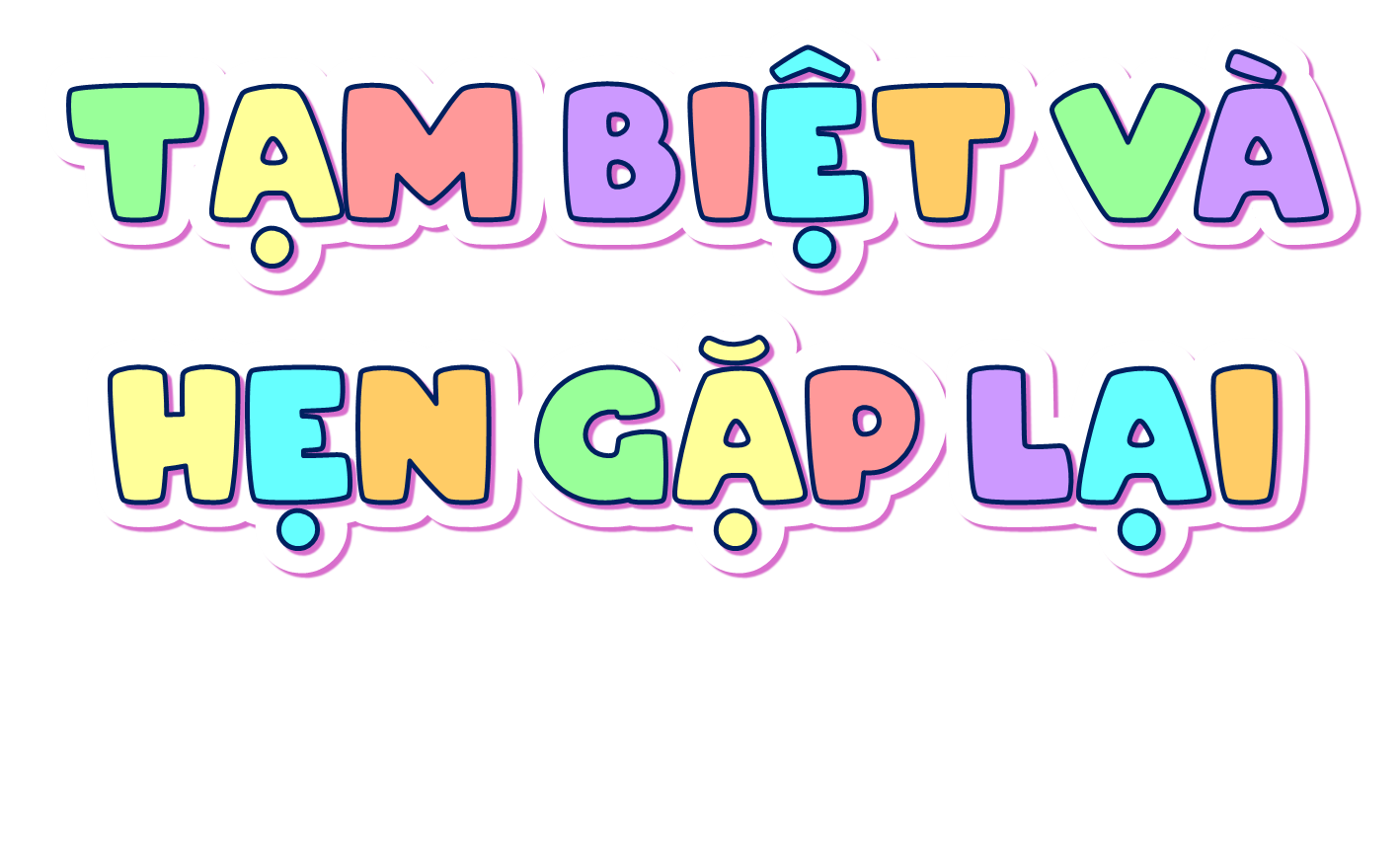